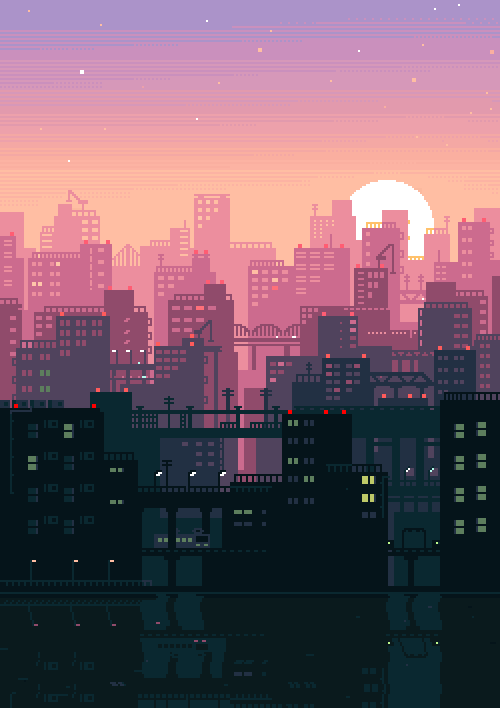 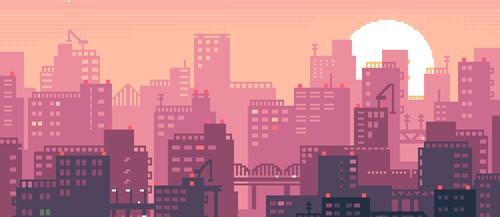 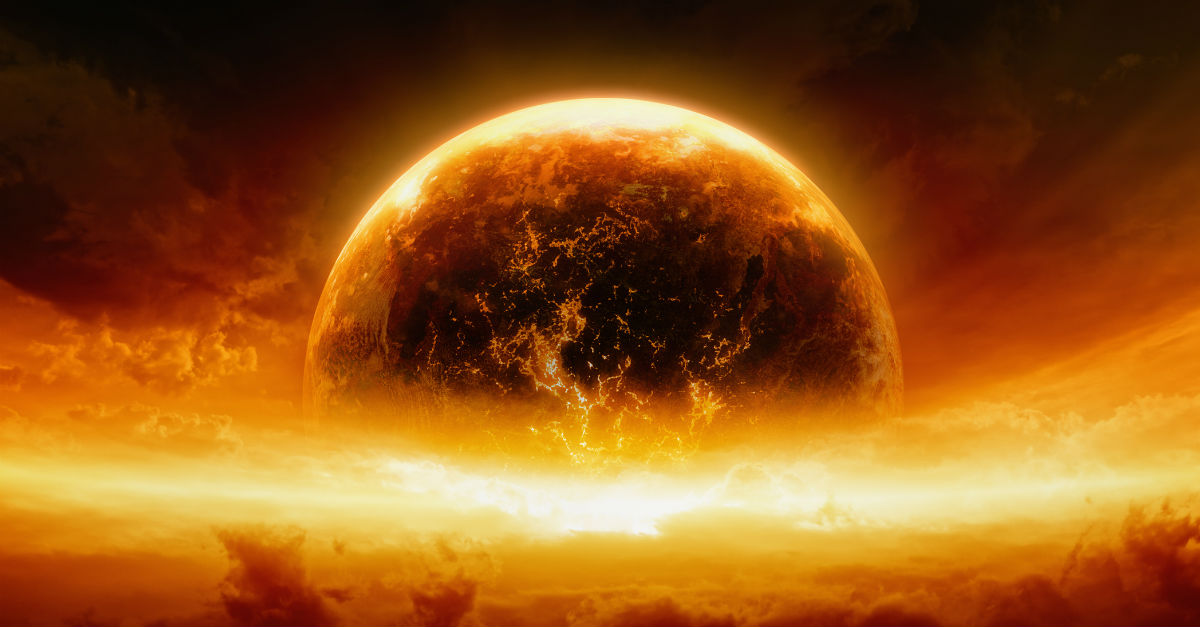 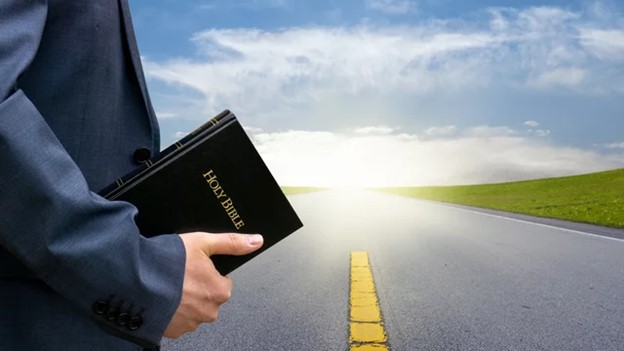 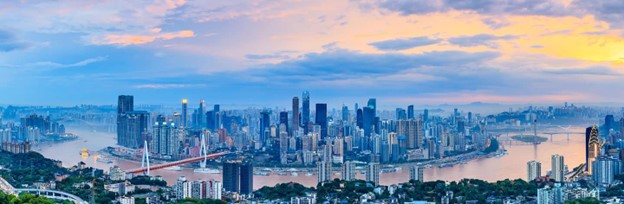 Living in the Last Days
2 Timothy 3:1-17
2nd Timothy
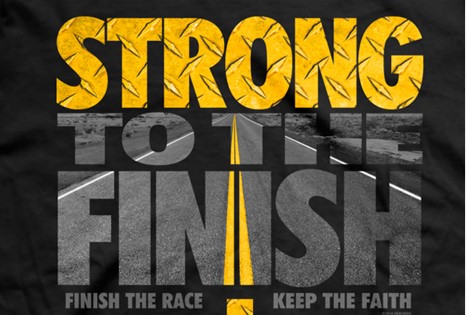 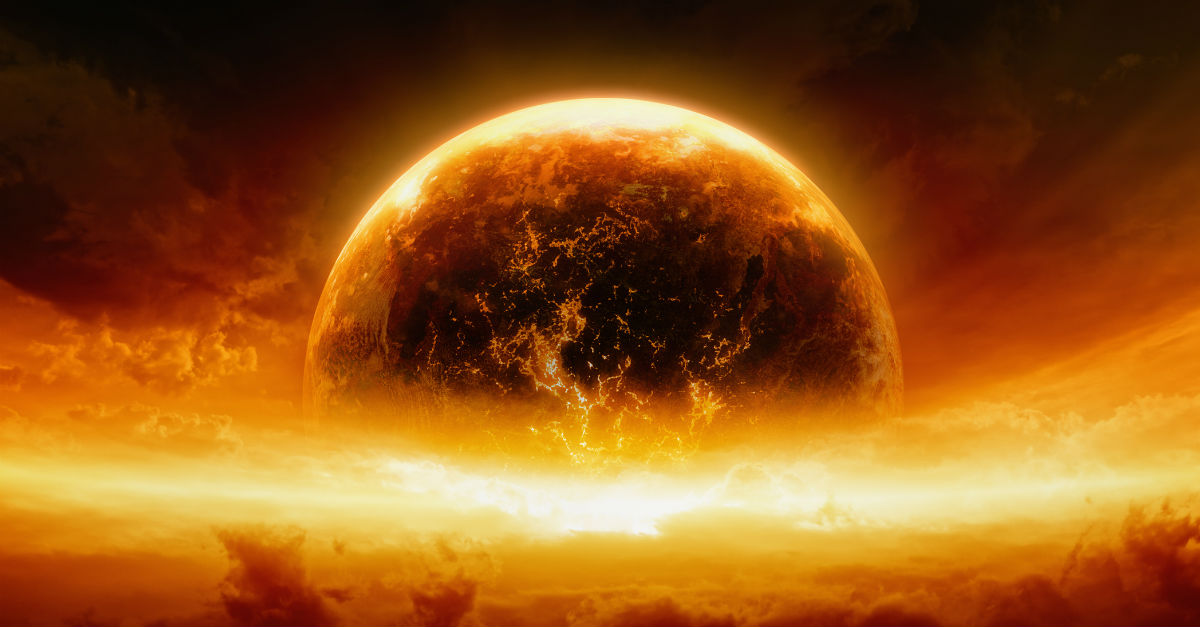 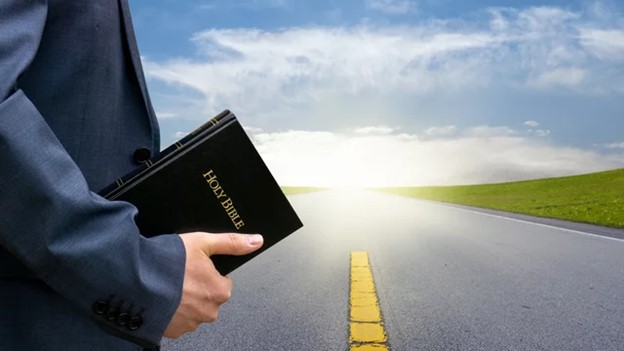 Living in the Last Days
2 Timothy 3:1-17
Expect Difficult Times 1-5
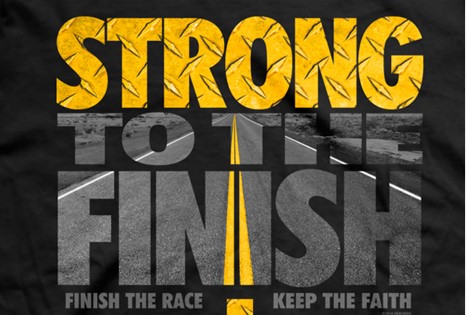 2 Tim 3:1 But know this, that in the last days perilous times will come:
Times of stress/ “exceedingly fierce” (Matt 8:28)
Jesus Reigning in Heaven
OT
Law
NT
Grace
LAST DAYS
Perilous Times will come
Decay of spiritual character
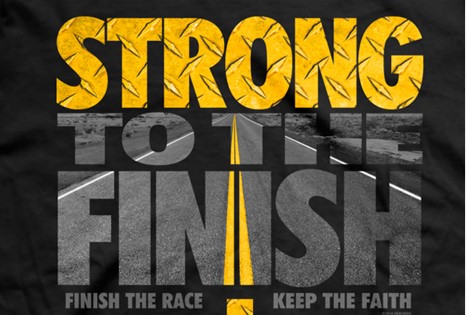 2-5 For men will be …
lovers of themselves …… rather than lovers of God
              lovers of money, lovers of pleasure
boasters, proud, blasphemers, disobedient to parents
unthankful, unholy, unloving, unforgiving, 
slanderers, w/o self-control, brutal, despisers of good, traitors, headstrong, haughty
5 having a form of godliness but denying its power. And from such people turn away! (Timothy is in the last days)
Watch for Counterfeits 6-9
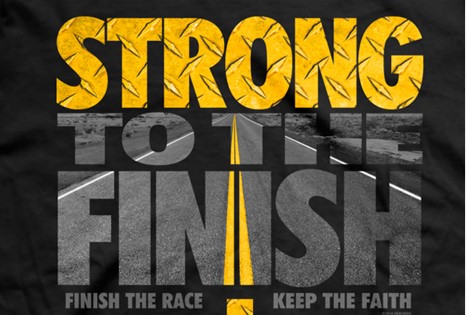 6-9  For of this sort are those who creep into households and make captives of gullible women loaded down with sins, led away by various lusts, 7 always learning and never able to come to the knowledge of the truth. 
8 Now as Jannes and Jambres (Exod 7:11,22) resisted Moses, so do these also resist the truth: men of corrupt minds, disapproved concerning the faith; 9 but they will progress no further, for their folly will be manifest to all, as theirs also was.
Follow the Right Examples 10-13
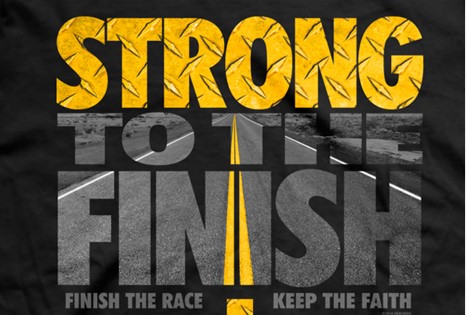 10-13 But YOU have carefully followed my doctrine, manner of life, purpose, faith, longsuffering, love, perseverance, 11 persecutions, afflictions, which happened to me at Antioch, at Iconium, at Lystra—what persecutions I endured. And out of them all the Lord delivered me.
12 Yes, and all who desire to live godly in Christ Jesus will suffer persecution. 13 But evil men and impostors will grow worse and worse, deceiving and being deceived.
Stay with the Bible 14-17
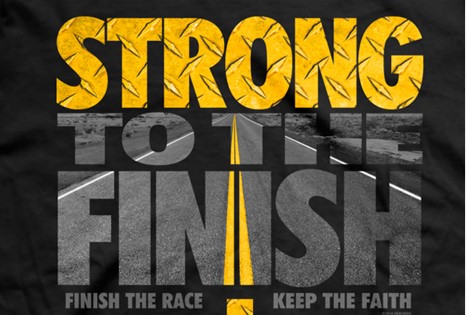 14-15 But you must continue in the things which you have learned and been assured of, knowing from whom you have learned them, 15 and that from childhood you have known the Holy Scriptures, which are able to make you wise for salvation through faith which is in Christ Jesus.
The scriptures will lead us to Christ 15
Stay with the Bible 14-17
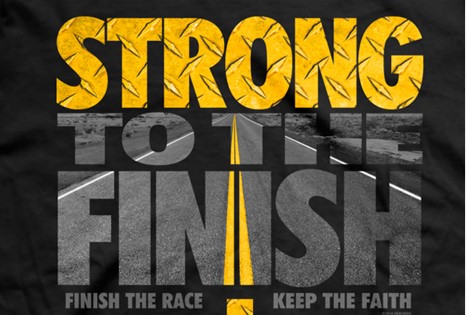 16-17 All Scripture is given by inspiration of God, and is profitable for doctrine, for reproof, for correction, for instruction in righteousness, 17 that the man of God may be complete, thoroughly equipped for every good work.
The scriptures mature us throughout life 17
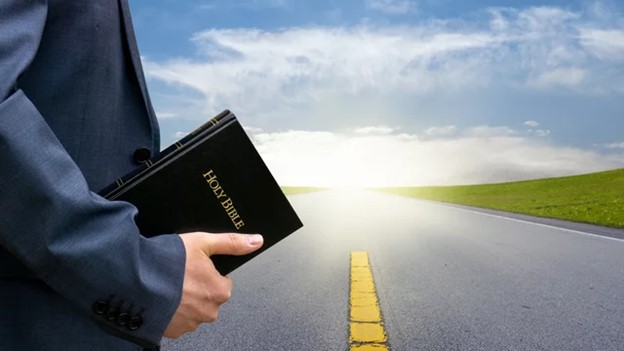 Equipped for Every Good Work
2 Timothy 3:1-17
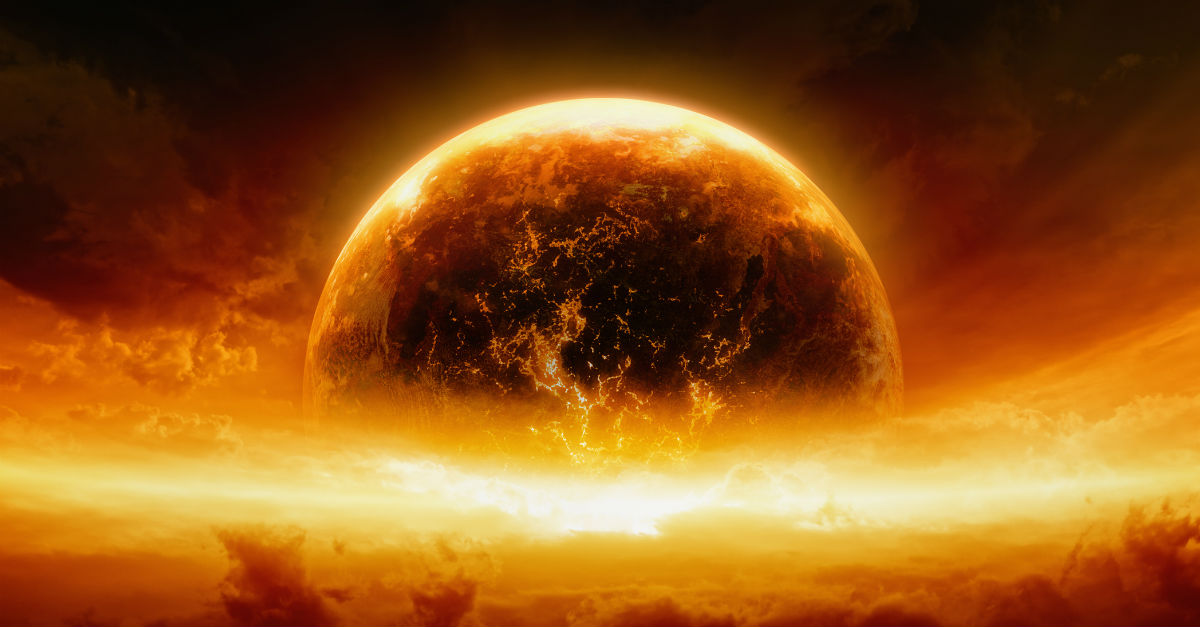 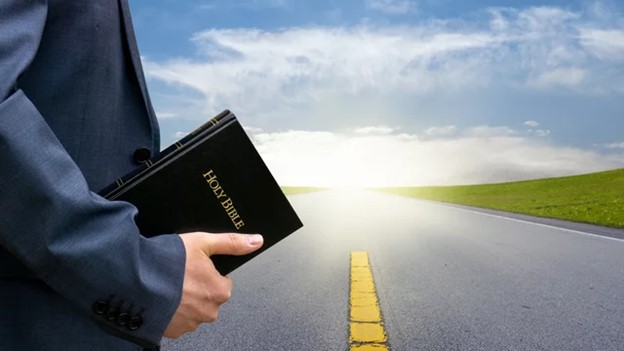 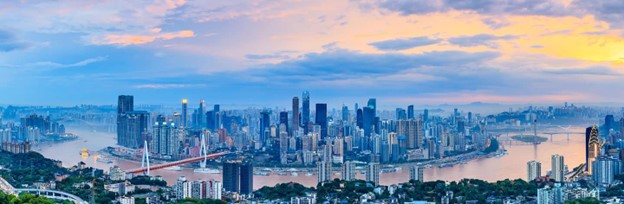 Living in the Last Days
2 Timothy 3:1-17
2nd Timothy
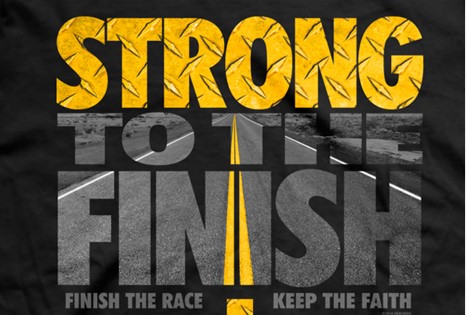